SimiGrad: Fine-Grained Adaptive Batching for Large Scale Training using Gradient Similarity Measurement
Heyang Qin1,2, Samyam Rajbhandari2, Olatunji Ruwase2, 
Feng Yan1, Lei Yang1, Yuxiong He2
1University of Nevada, Reno
2Microsoft
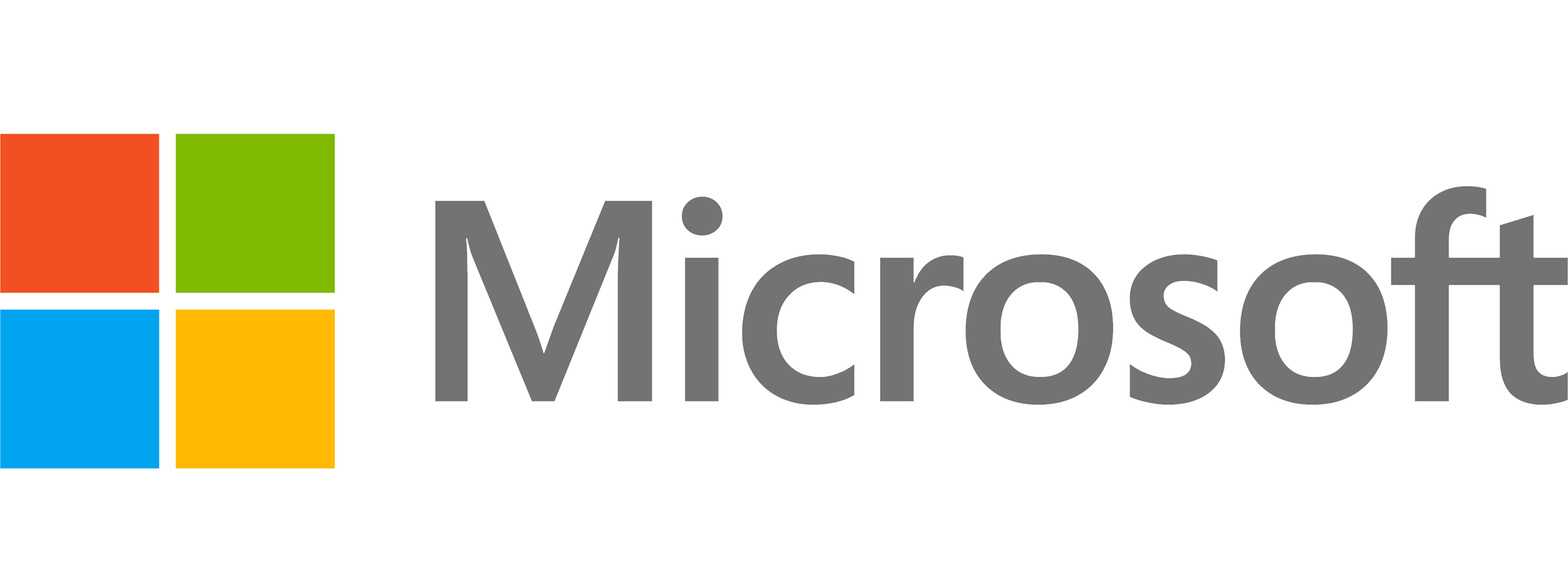 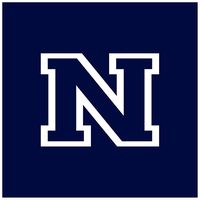 1
[Speaker Notes: Logo only not Microsoft word]
Large Scale Deep Learning
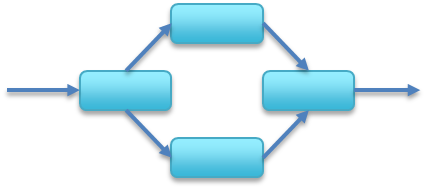 Machine 1
Model Parallelism
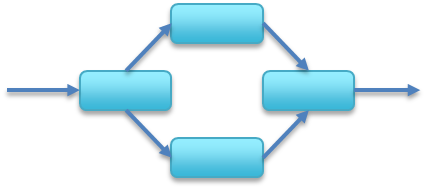 Machine 2
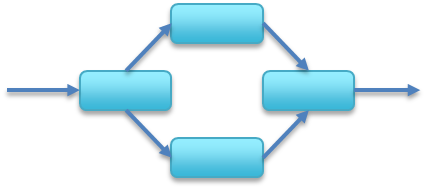 Machine 1
Machine 2
Machine 3
Machine 3
Data Parallelism
Fast growing of deep learning model scale
Pipeline Parallelism
Various parallelism & large batch training are essential
2
Large Batch Size and Scalability
Large batch size improves scalability and efficiency:
1.
2.
Improved hardware efficiency
(better throughput)
Fewer number of model updates
(reduced communication overhead)
small batch
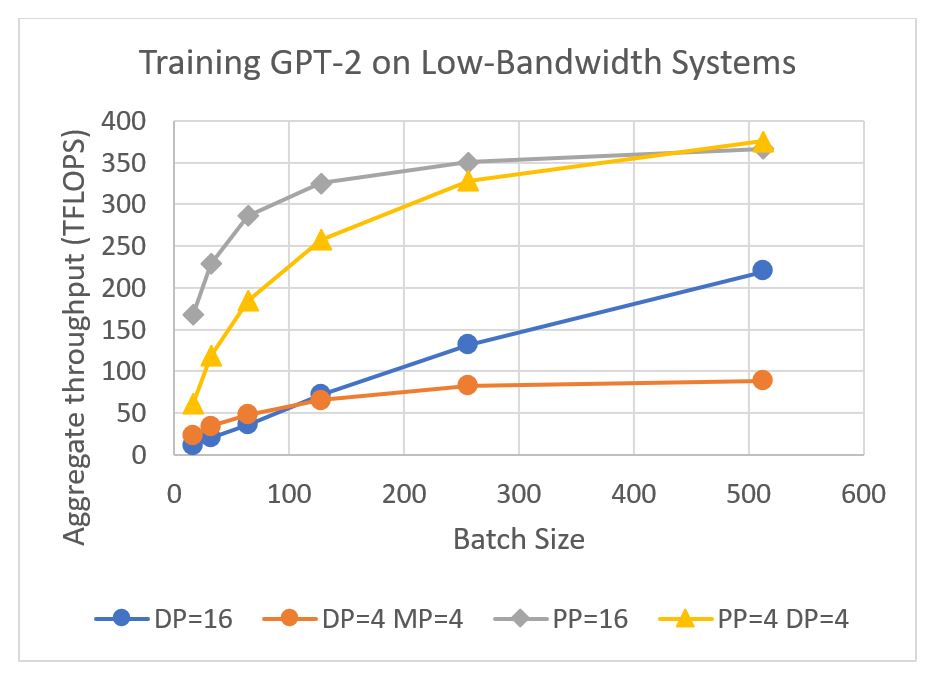 large batch
Forward and Backward
Model Update
3
Large Batch Size and Model Performance
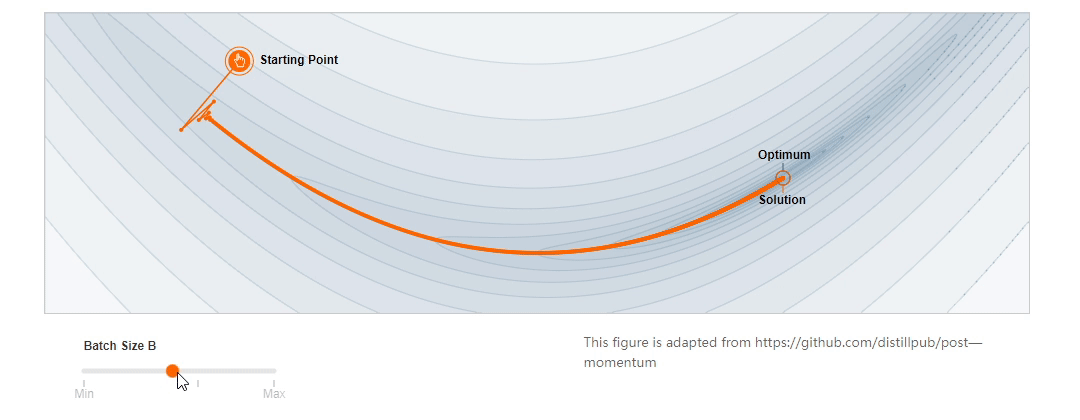 Improper large batch size leads to bad model performance
Proper batch size changes during training: need adaptive batching
4
Large Batch Size Challenges
Large batch size improves scalability and efficiency
Improper large batch size leads to bad model performance
Adaptive batch size is needed during training
Model
Performance
Scalability 
Efficiency
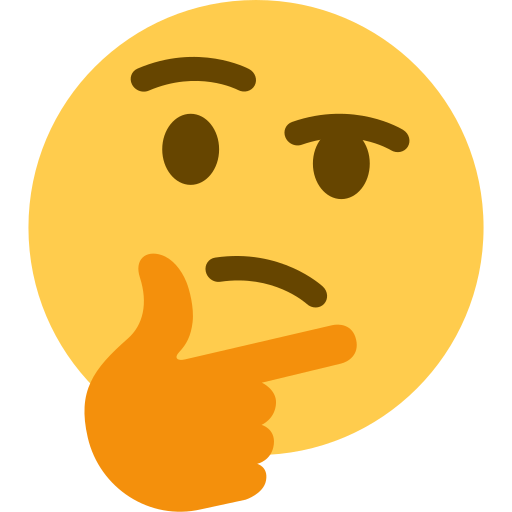 How to find a proper batch size adaptively during training?
5
Existing Solutions
Correlation of gradient variance and batch size
Gradient variance based solutions[1][2]:

Batch size and gradient variance are correlated[1][3]


Proper large batch size = maintain proper gradient variance


Ref:
[1] Sam McCandlish, et.al., and OpenAI Dota Team. An empirical model of large-batch training, arXiv 2018
[2] Zhewei Yao, et. al.. Large batch size training of neural networks with adversarial training and second-order information, arXiv 2018
[3] Xin Qian, et.al., The Impact of the Mini-batch Size on the Variance of Gradients in Stochastic Gradient Descent , arXiv 2020
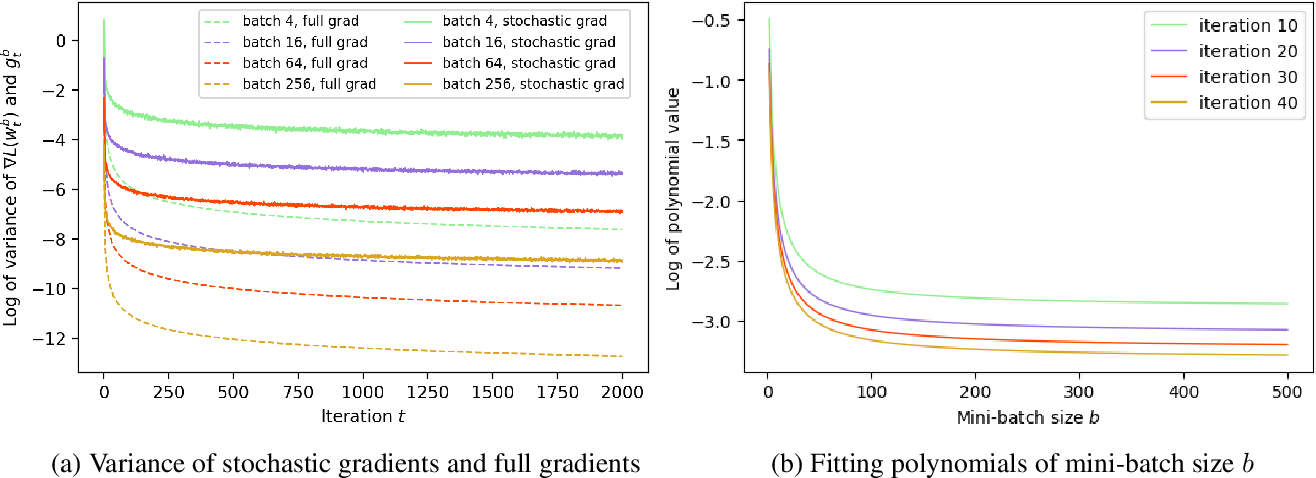 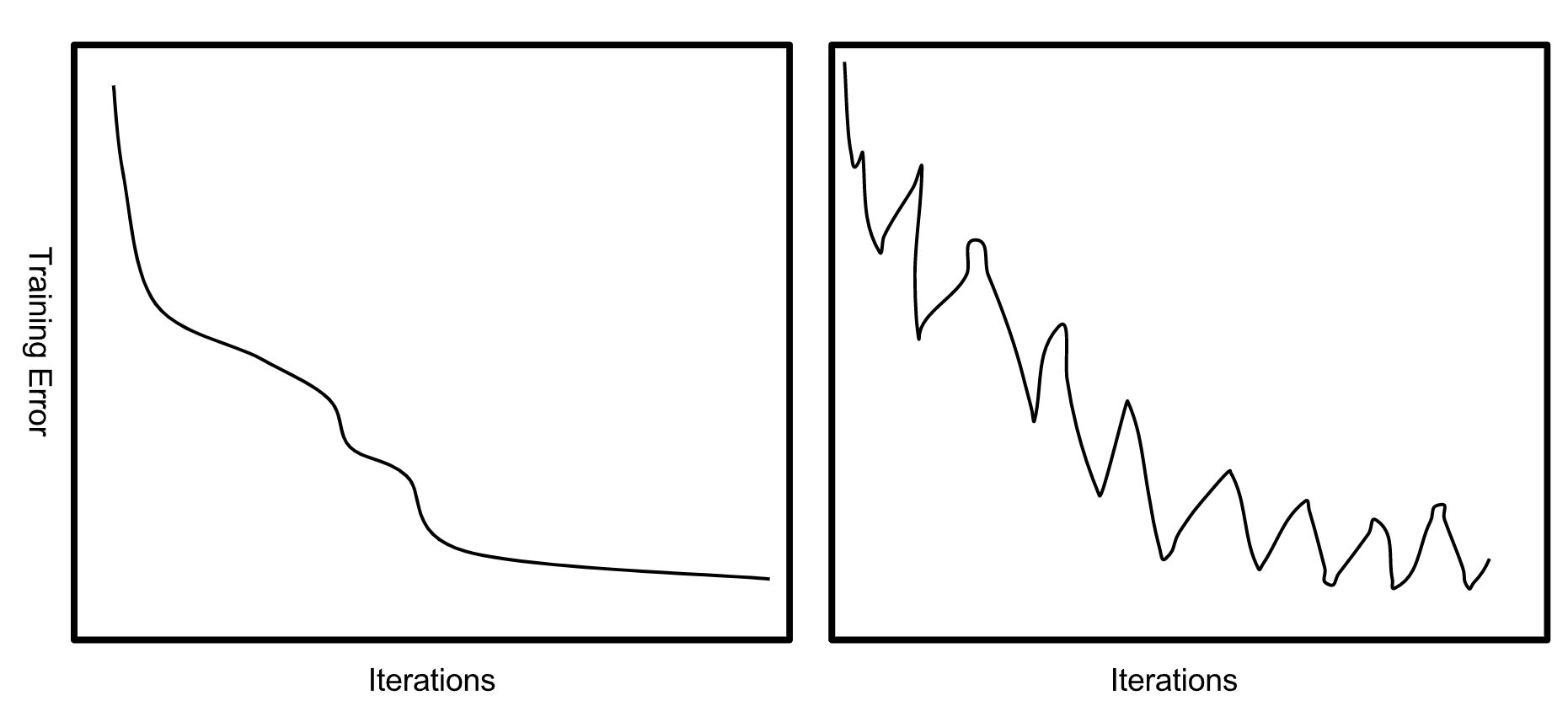 Training Error
Iterations
Iterations
Appropriate gradient variance level
Undesired gradient variance level
6
Images from WISC CS760 and [3]
Existing Solutions
Estimation of gradient variance

Ref:
[1] Sam McCandlish, et.al., and OpenAI Dota Team. An empirical model of large-batch training, arXiv 2018
[2] Tyler B. Johnson, et.al.,
AdaScale SGD: A User-Friendly Algorithm for Distributed Training. ICML 2020

Others

Ref:
[3] Samuel L. Smith, et.al,
Don't Decay the Learning Rate, Increase the Batch Size. ICLR 2018
Expensive computation of gradient variance
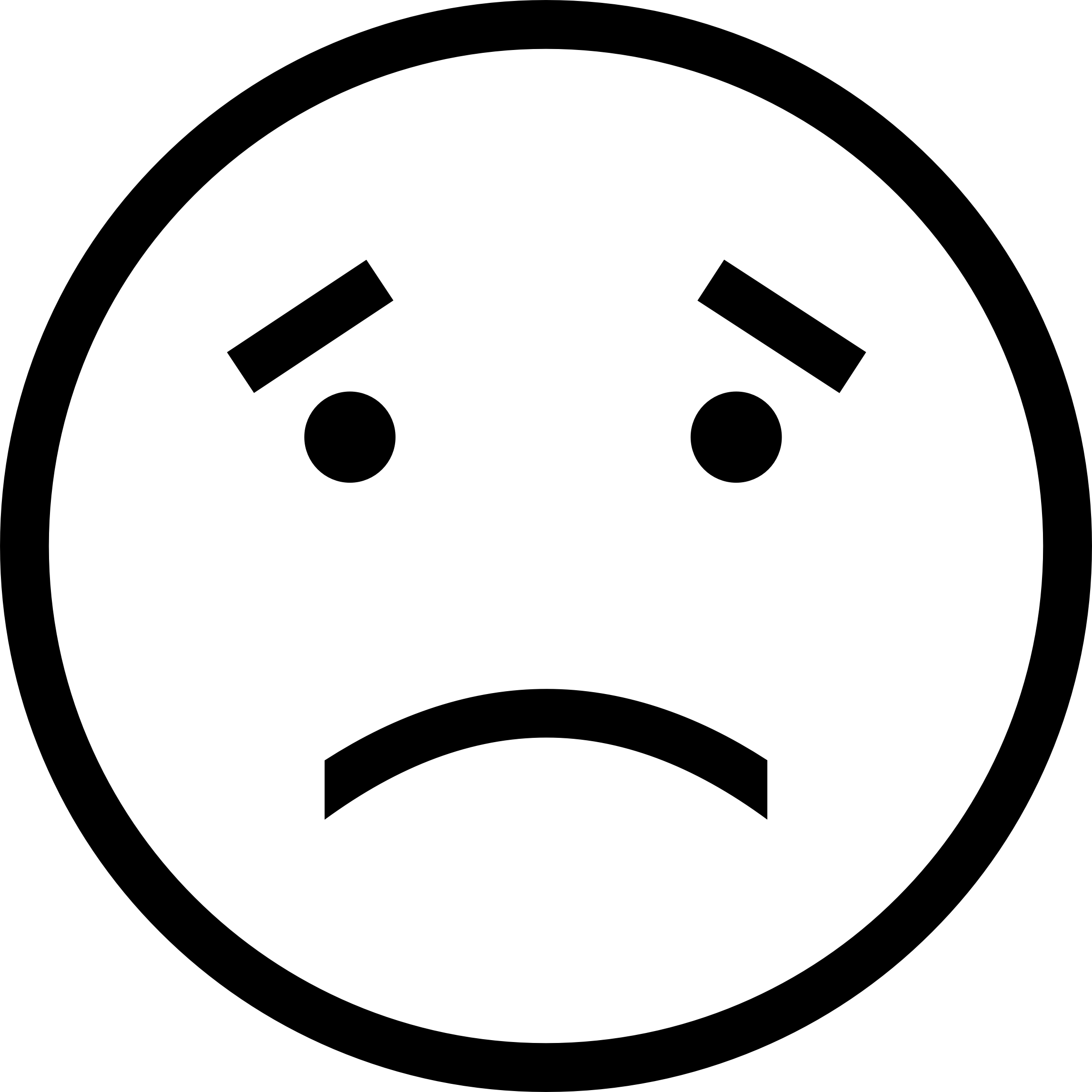 Reduce measuring frequency
Cheap approximation of gradient variance
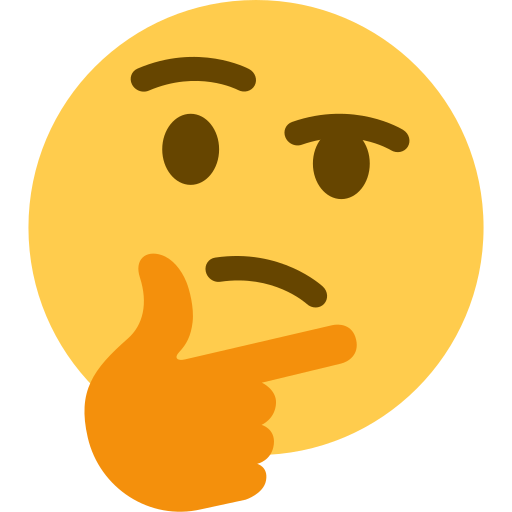 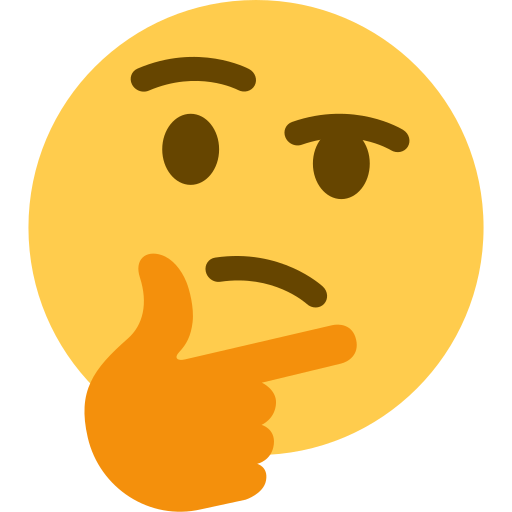 Coarse-grained adjustment
Bad choice of batch size
Noisy estimation
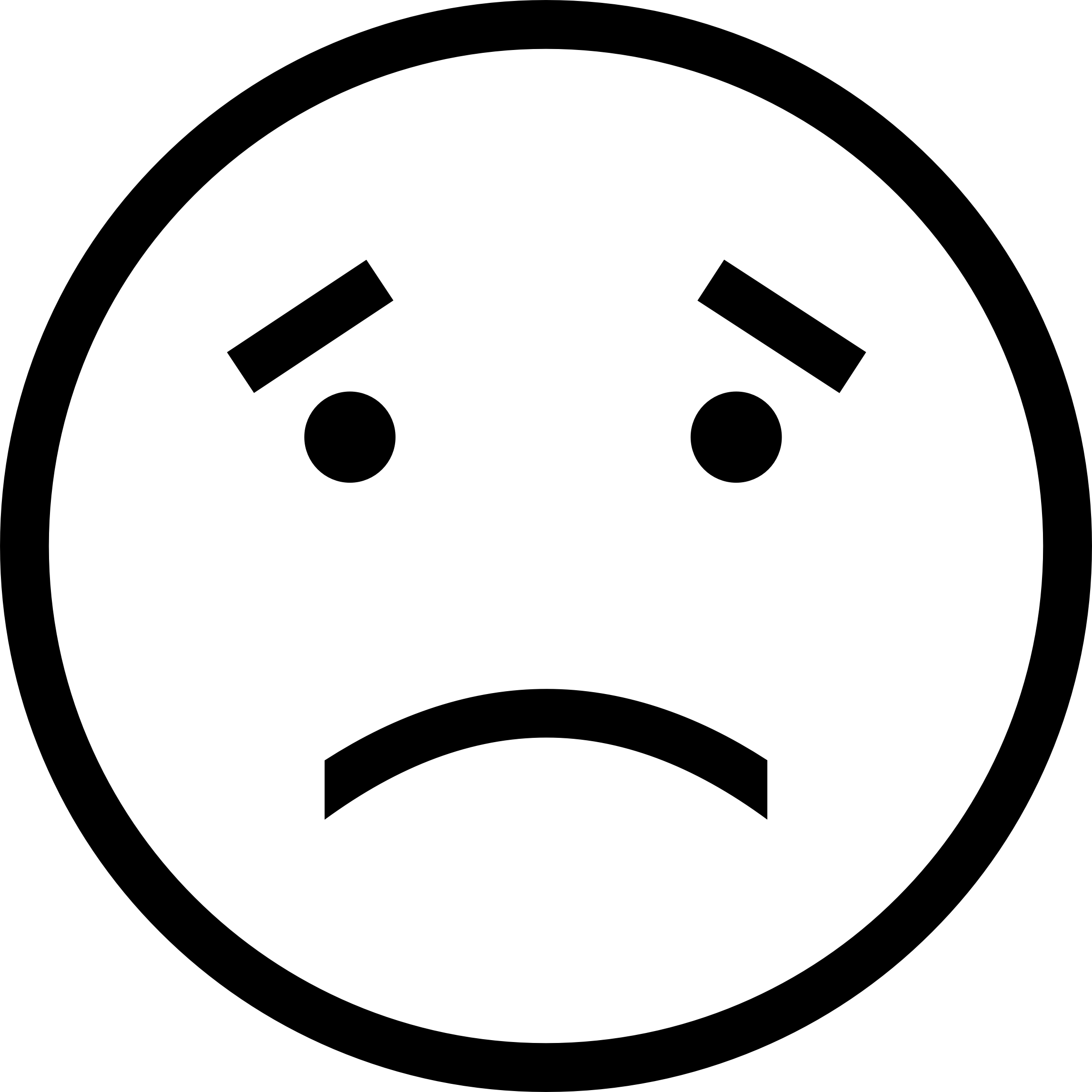 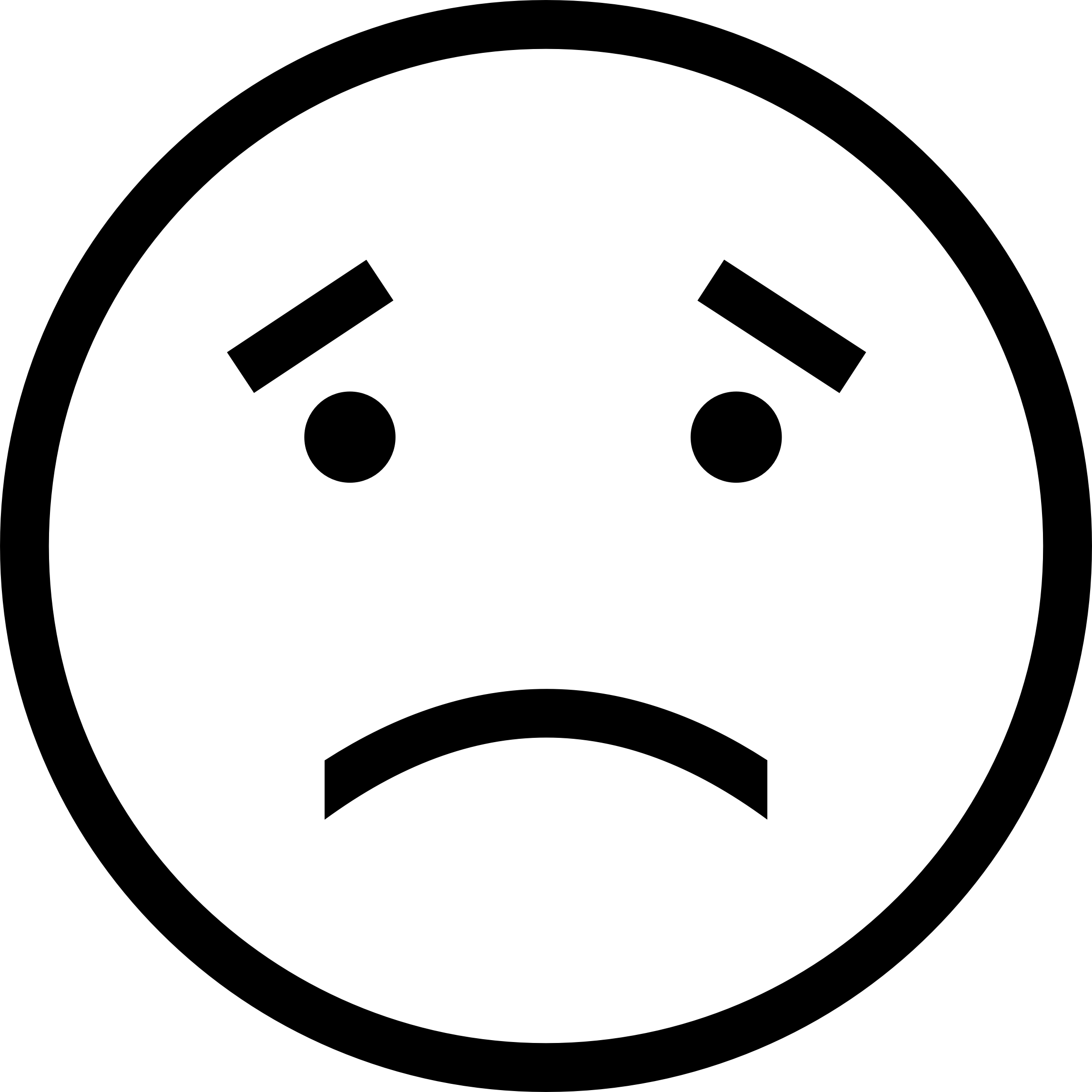 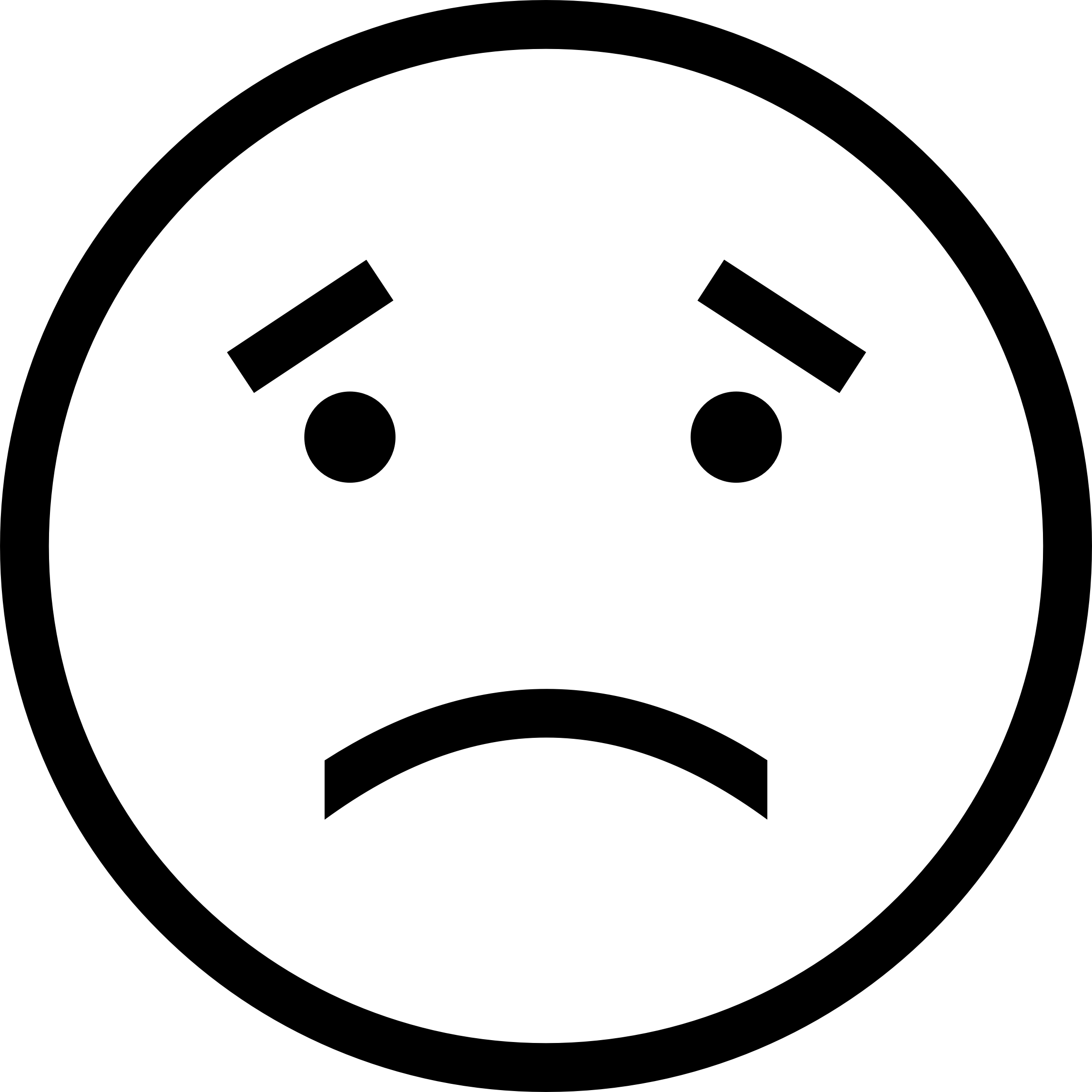 7
Key Idea
A full batch
Goal: measure gradient variance accurately with little overhead

Key observation: global batch is divided into smaller micro batches, whose gradients are already available 

 Idea: see a single batch as two half batches and measure similarity between their gradients
seen as
A half batch
A half batch
Gradients
Gradients
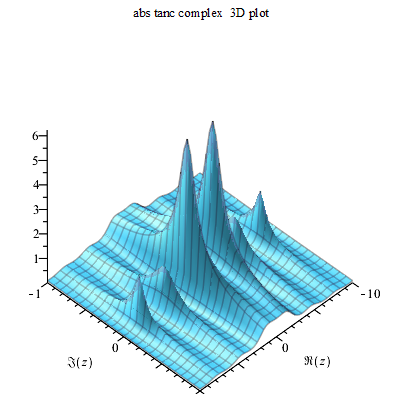 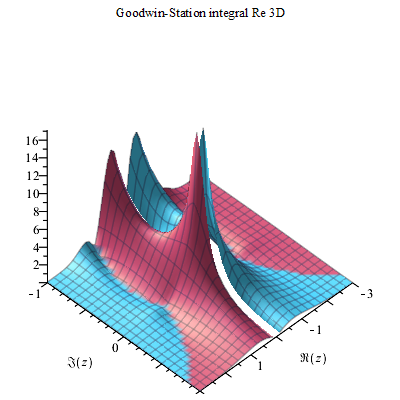 Similarity
(gradient variance estimation)
8
SimiGrad Measurement
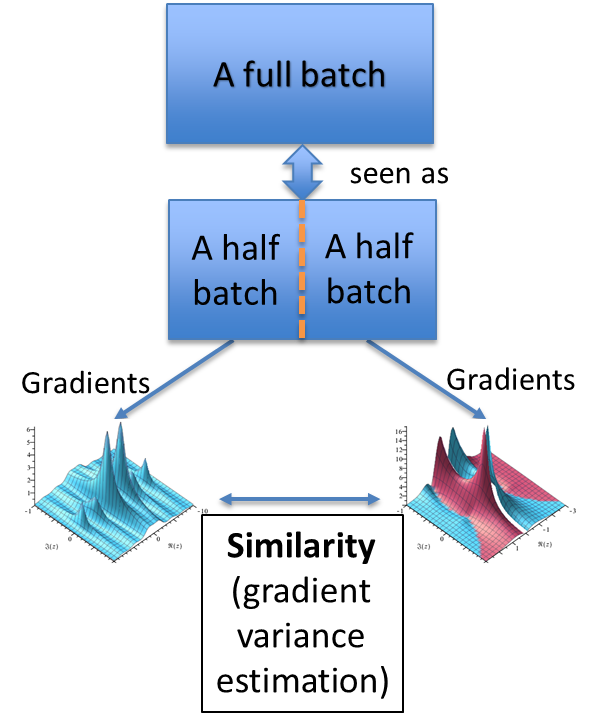 Benefits:
Minimal overhead
9
SimiGrad Measurement
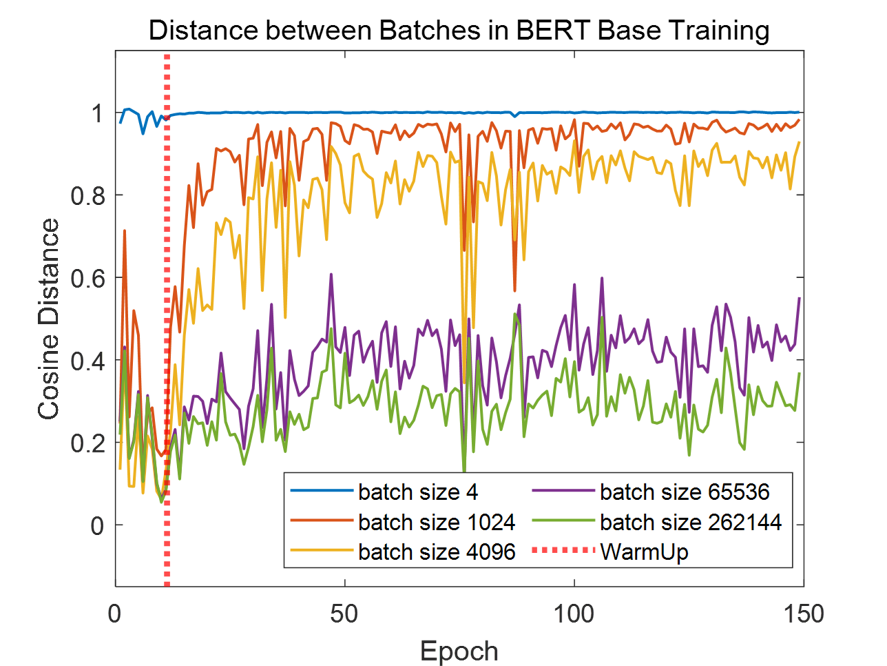 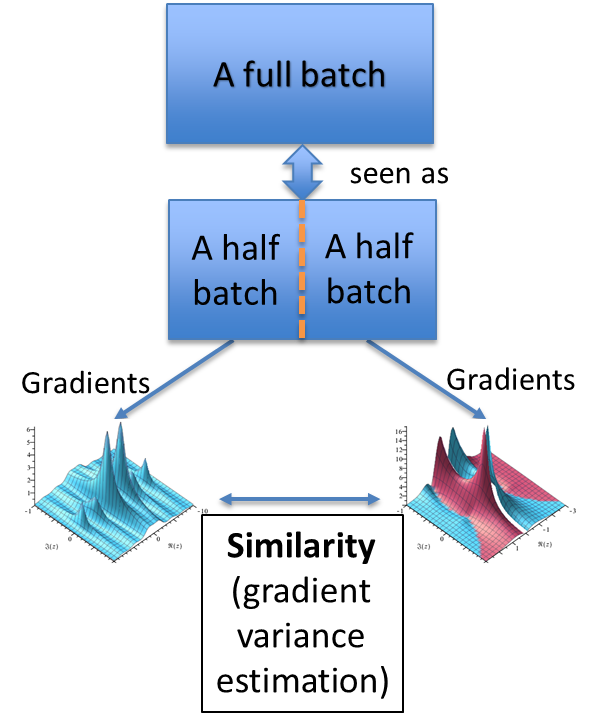 Benefits:
Minimal overhead
Normalized and bounded
10
SimiGrad Measurement
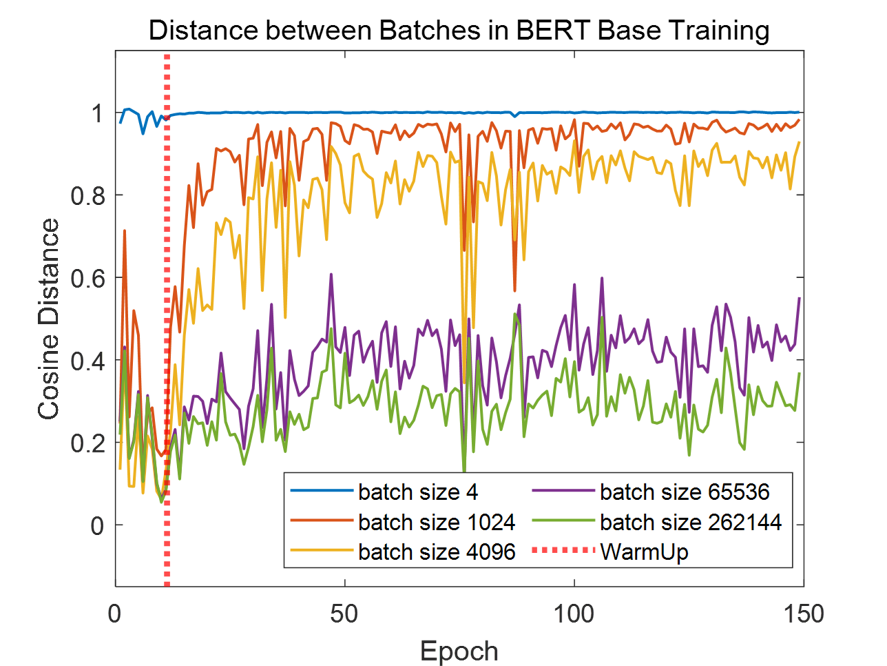 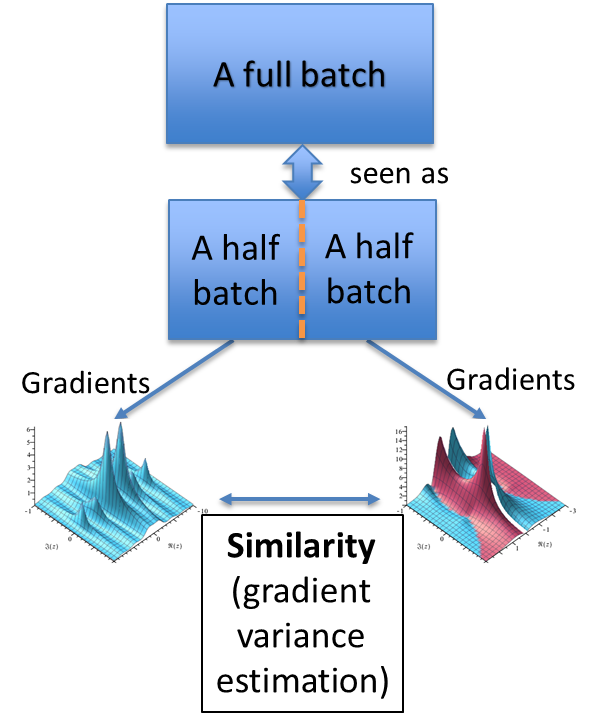 Benefits:
Minimal overhead
Normalized and bounded
Closely related to gradient variance
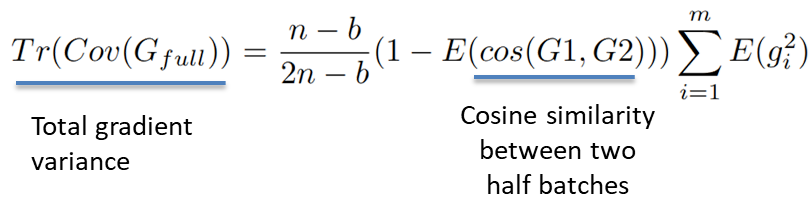 11
SimiGrad
Get similarity measurement
Compare with 
similarity target
Larger than target
Smaller than target
Decrease batch size
Increase batch size
Update learning rate
12
SimiGrad Implementation
How SimiGrad works in actual machine learning system?
Group 1
Group 2
SimiGrad Implementation
How SimiGrad works in actual machine learning system?
AllReduce
Group 2
Group 1
Group 2
Group 1
The gradient information is already there 
thus SimiGrad has minimal overhead
14
SimiGrad Implementation
How SimiGrad works in actual machine learning system?
AllReduce
AllReduce
Group 2
Group 1
Group 2
Group 1
The gradient information is already there 
thus SimiGrad has minimal overhead
15
Evaluation - Performance
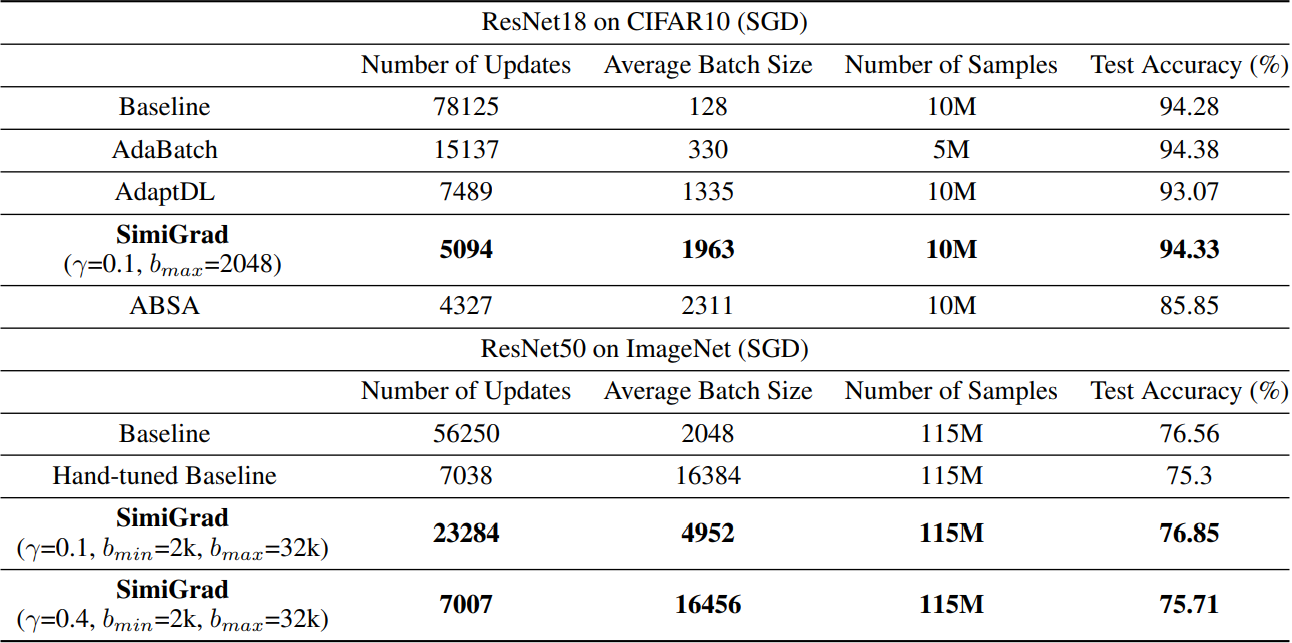 SimiGrad is implemented on DeepSpeed
Vision
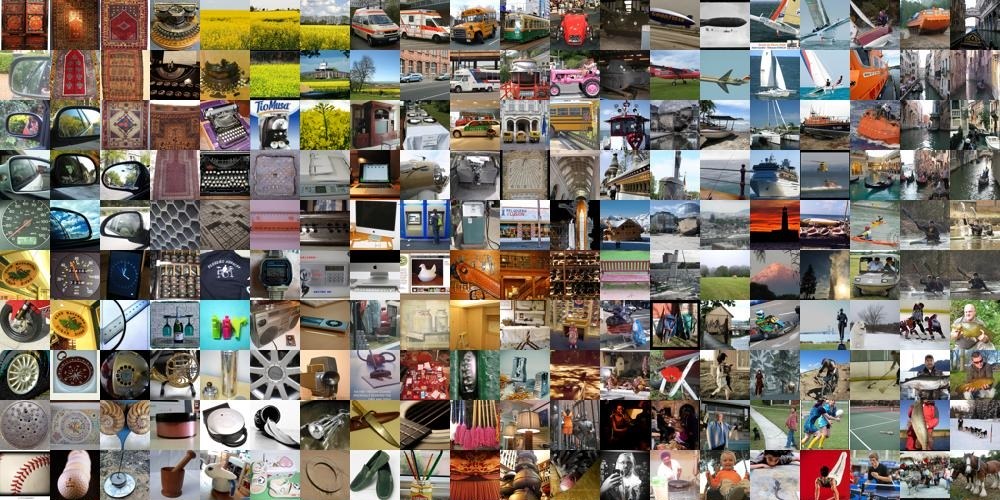 SimiGrad achieves SOTA performance while:
With 3x larger batch size on CIFAR10
With 2x larger batch size on ImageNet
16
Evaluation - Performance
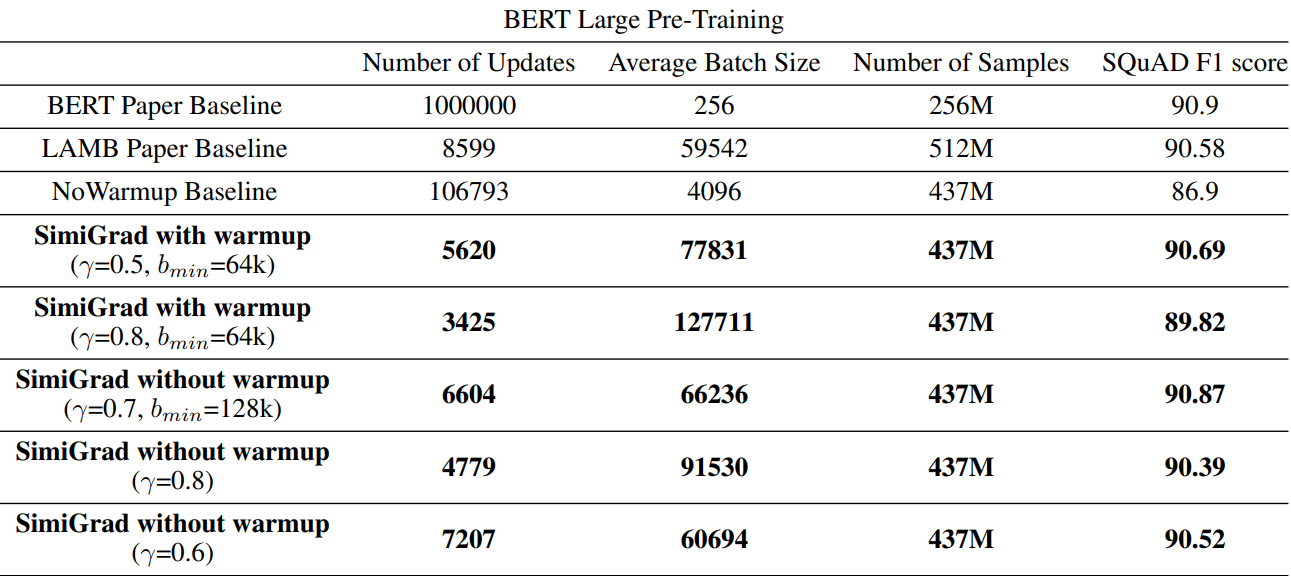 SimiGrad is implemented on DeepSpeed
Natural Language
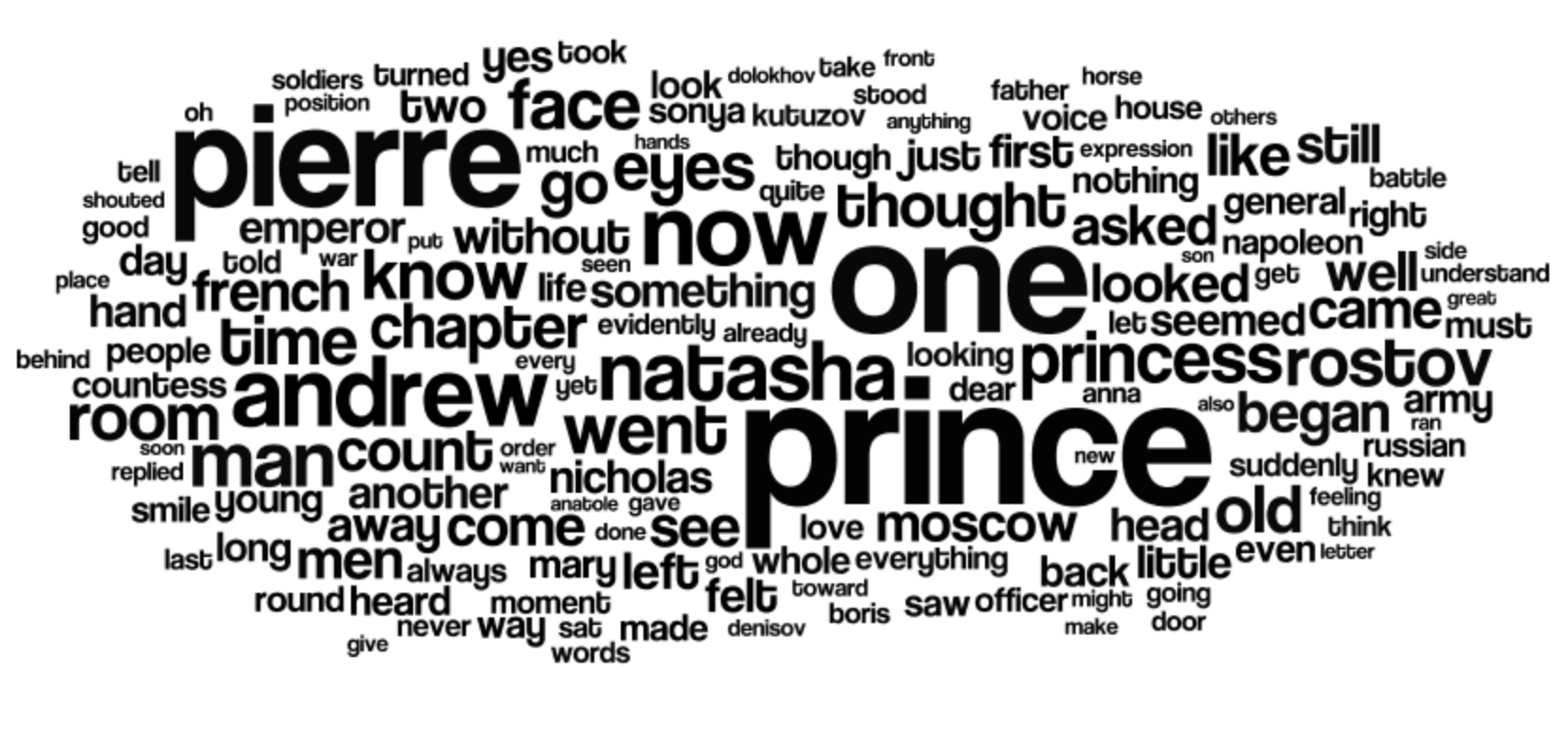 SimiGrad achieves SOTA performance while:
With 1.3x larger batch size on BERT-Large (a new record)
17
Evaluation - Pareto
(a) ResNet18 on CIFAR10
(b) ResNet50 on ImageNet
(c) BERT Large Pretrain
SimiGrad  linear lr
linear lr warmup  sqrt lr
sqrt lr warmup
sota  SimiGrad
90.8
75.0
90
90.6
SQuAD 1.1 Score
72.5
80
Test Acc.
Test Acc.
70.0
90.4
70
67.5
90.2
60
65.0
90.0
sota  SimiGrad

4k8k  16k	32k
62.5
50
89.8
60.0
1k 4k  8k	16k
Average Batch Size
80k	100k	120k
Average Batch Size
32k
48k
60k
Average Batch Size
SimiGrad has better Pareto efficiency than baseline and SOTA:
With the same batch size, SimiGrad has better performance
With the same performance, SimiGrad has larger batch size
18
Evaluation - Robustness
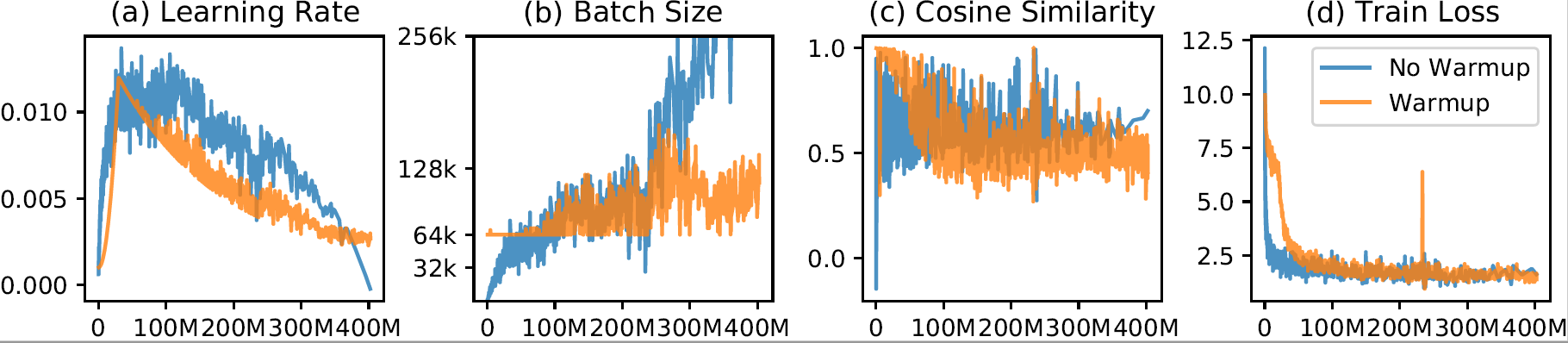 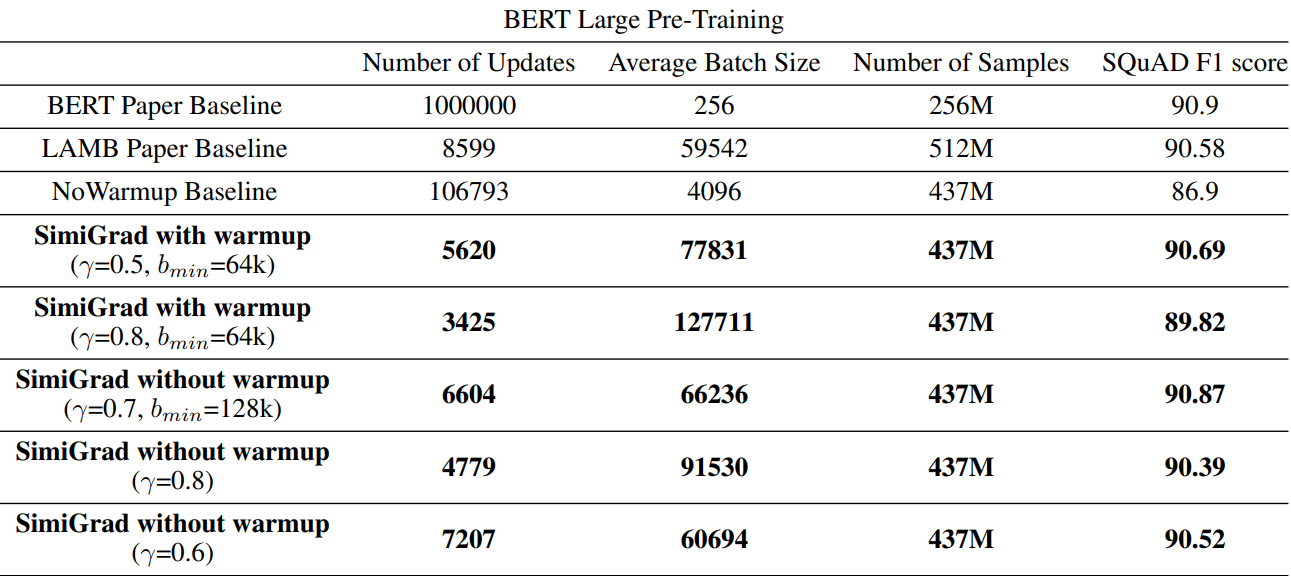 SimiGrad can automatically warmup learning rate (w/o hand-tuned scheduler)
SimiGrad works well under different hyperparameters
19
Takeaway
Take a step back and look at what we have
Existing gradient can be utilized to calculate variance
Similarity measurement is simple but effective
20
This work is supported by 
University of Nevada, Reno, Microsoft Research, National Science Foundation
Thank you!
SimiGrad will be officially integrated as part of DeepSpeed framework soon, stay tuned!

Code: https://github.com/HeyangQin/SimiGrad
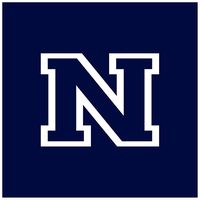 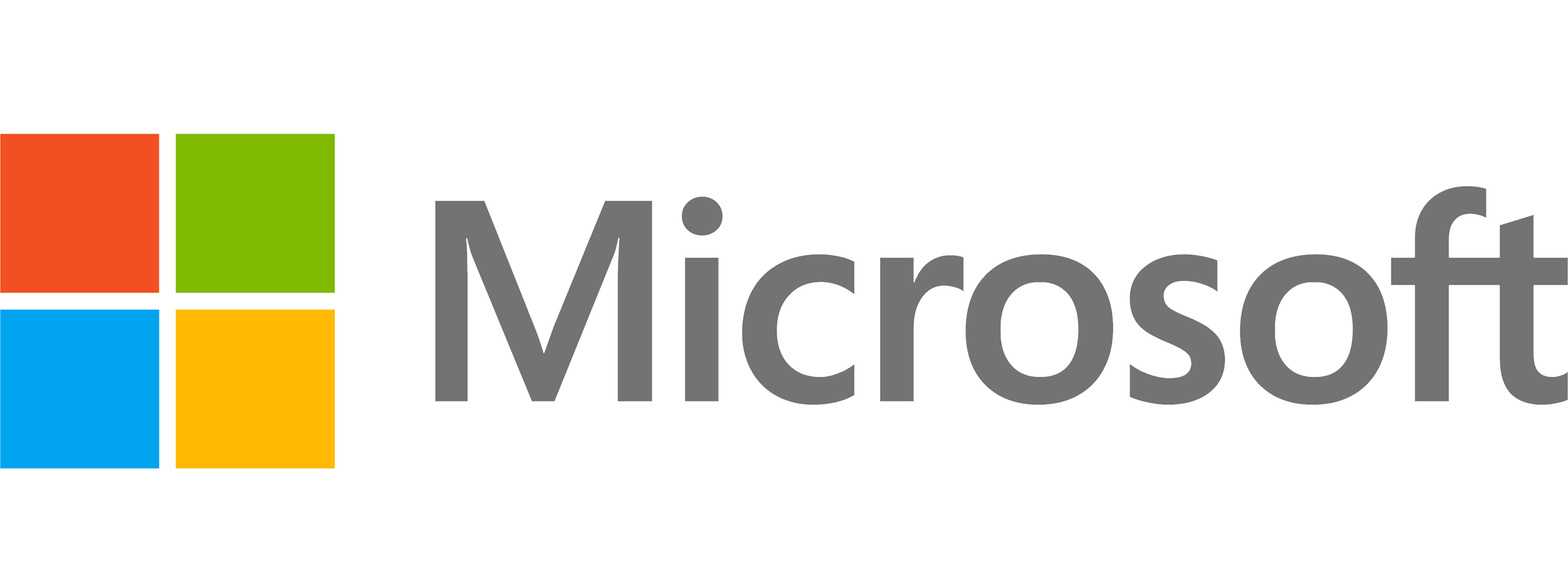 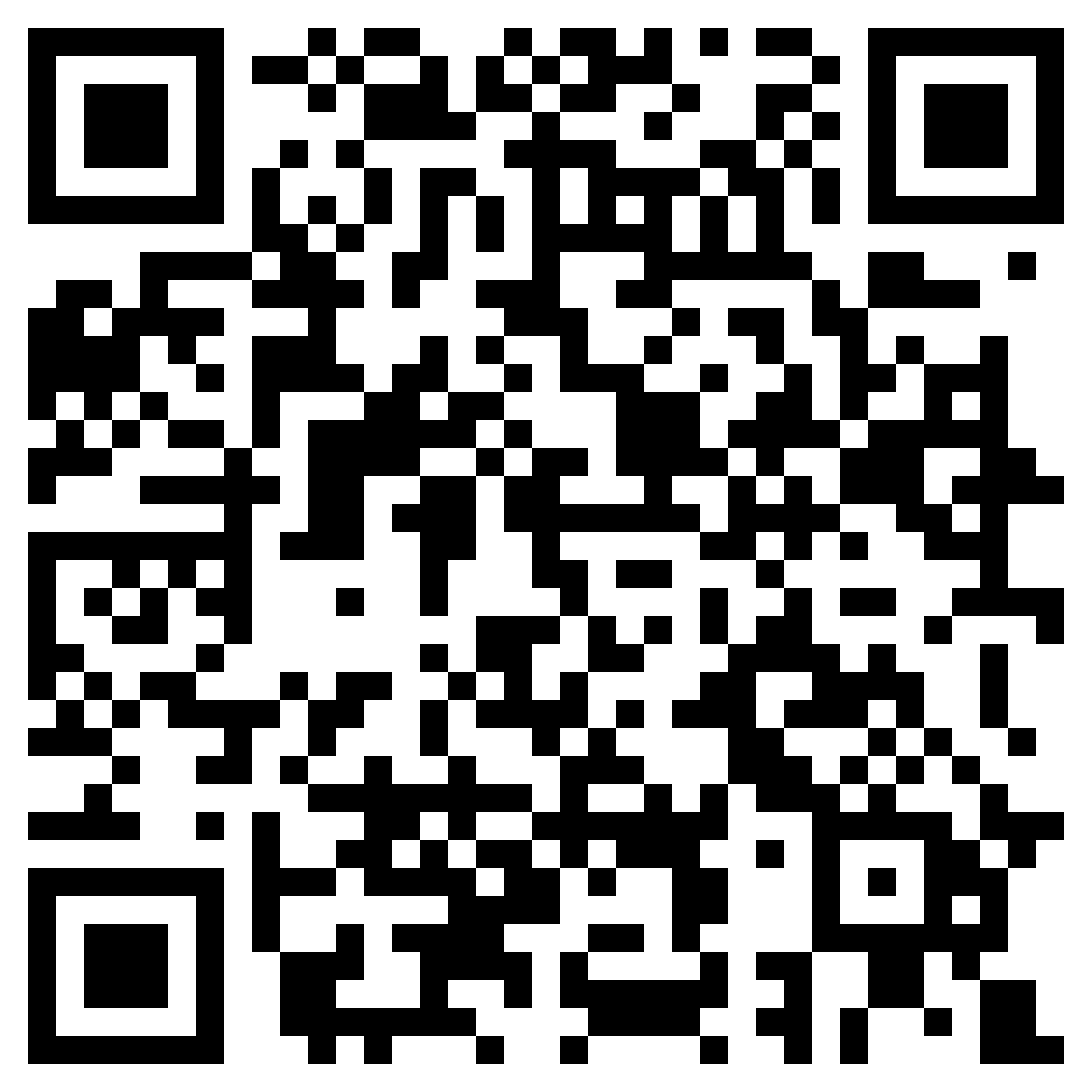 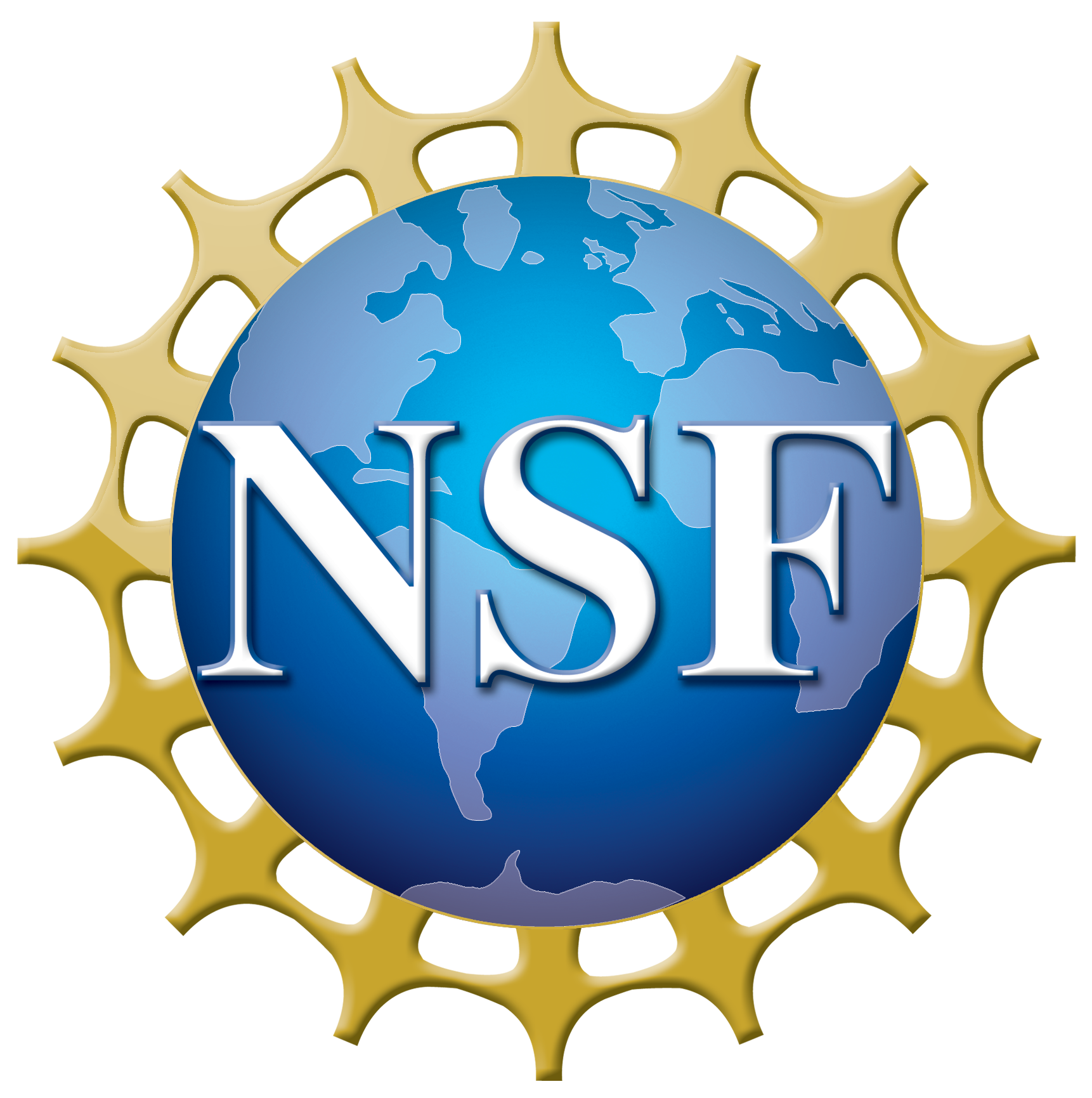 Questions?
heyang_qin@nevada.unr.edu, 
https://www.cse.unr.edu/~heyangq/
21
22
Parallelize Deep Learning
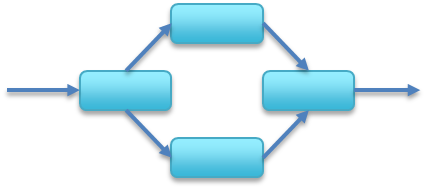 Machine 1
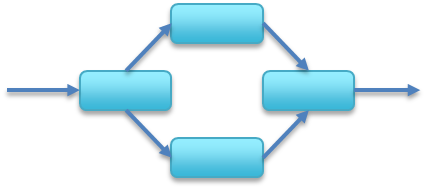 Machine 2
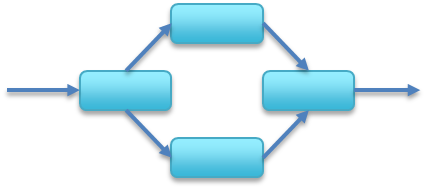 Machine 3
Machine 1
Machine 2
Machine 3
Model Parallelism
Data Parallelism
Pipeline Parallelism
Batch size is a key control knob of parallelism
23
[Speaker Notes: Redo text. Slides 2 and 3 could be merged]
Challenge of Batch Size
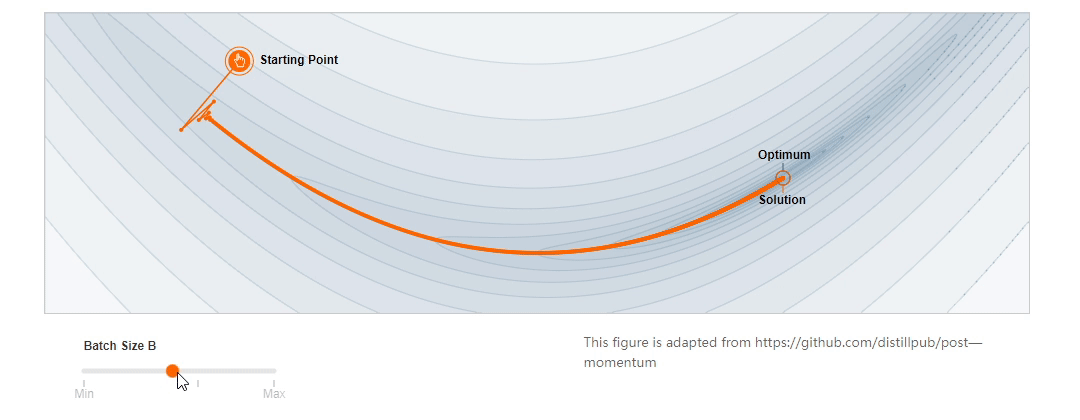 Model
Performance
Scalability 
Efficiency
small batch
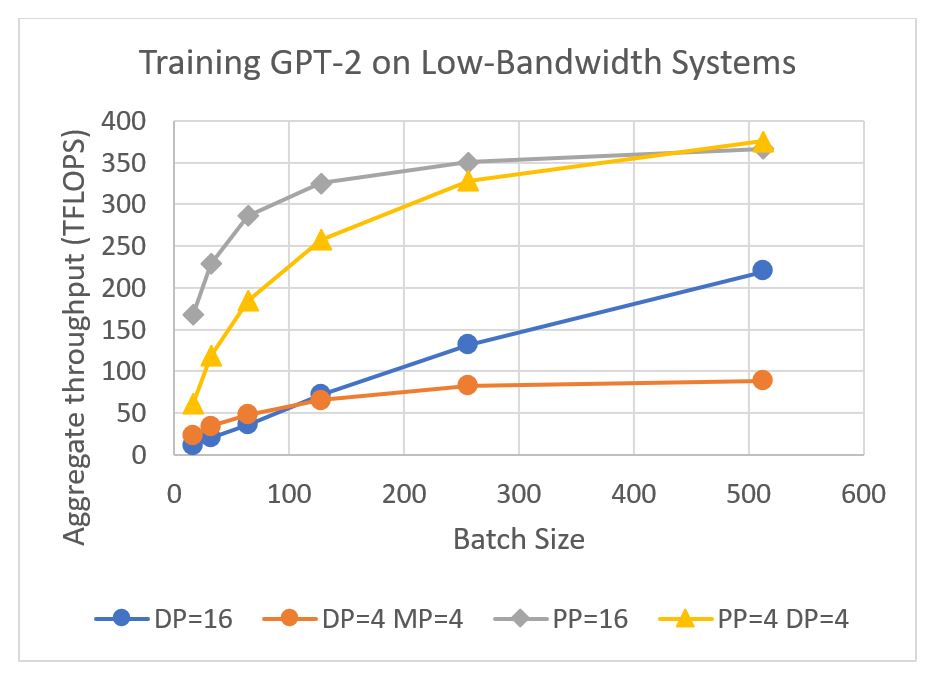 large batch
Forward and Backward
How to achieve desired scalability and efficiency without harm model performance?
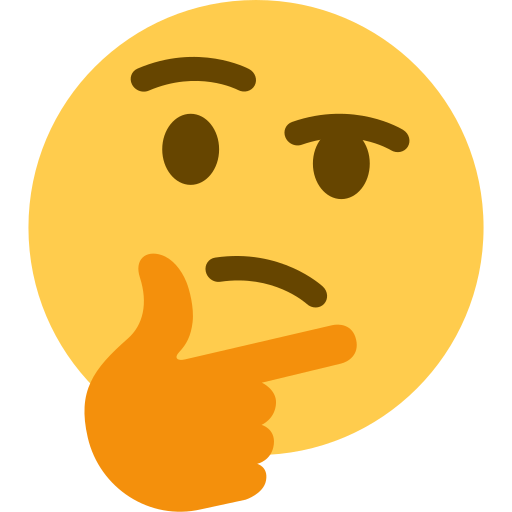 Model Update
24
Existing Solutions
Non-trivial 
Overhead
Coarse-grained Adjustment
Strong Assumptions on Learning Rate
Limited 
Scalability
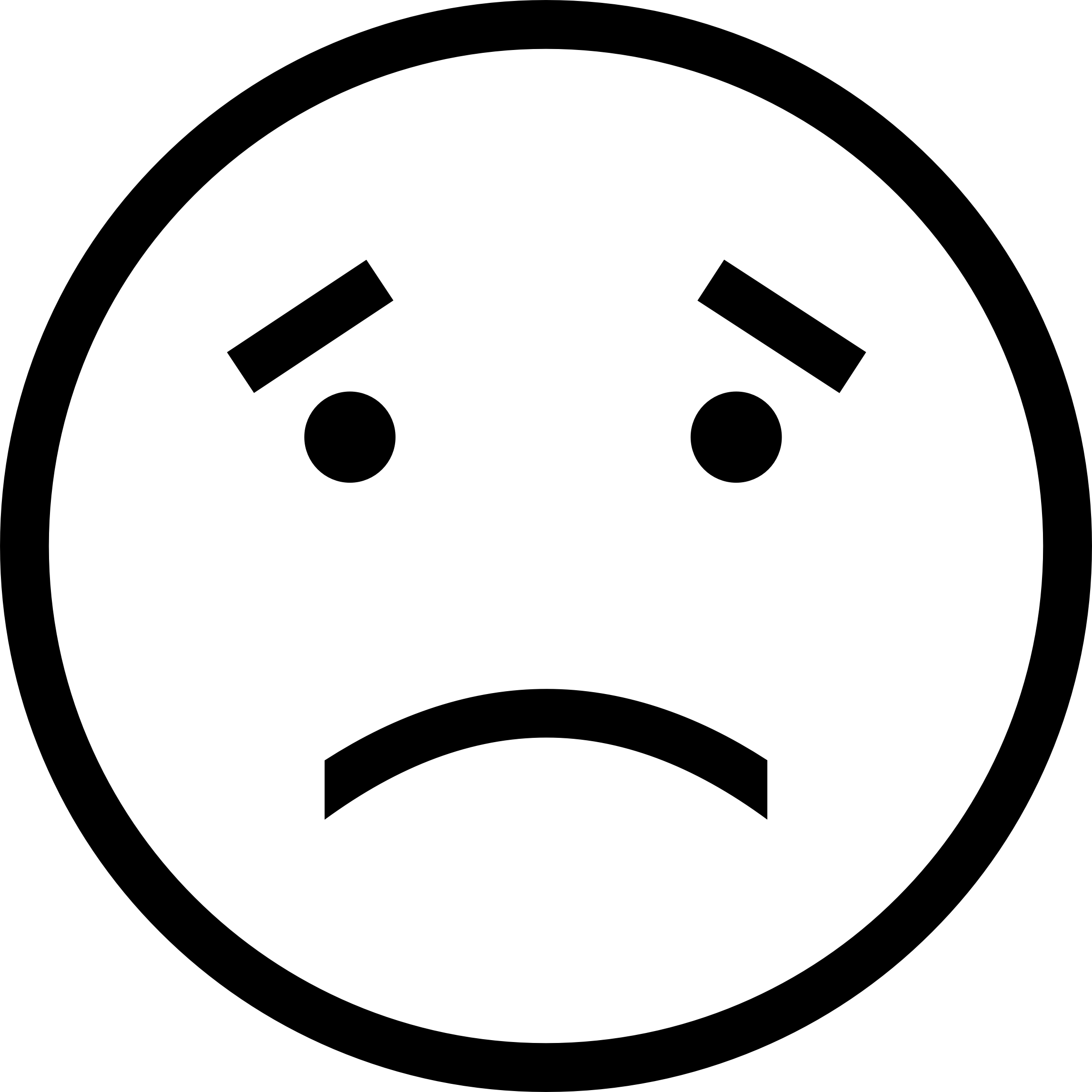 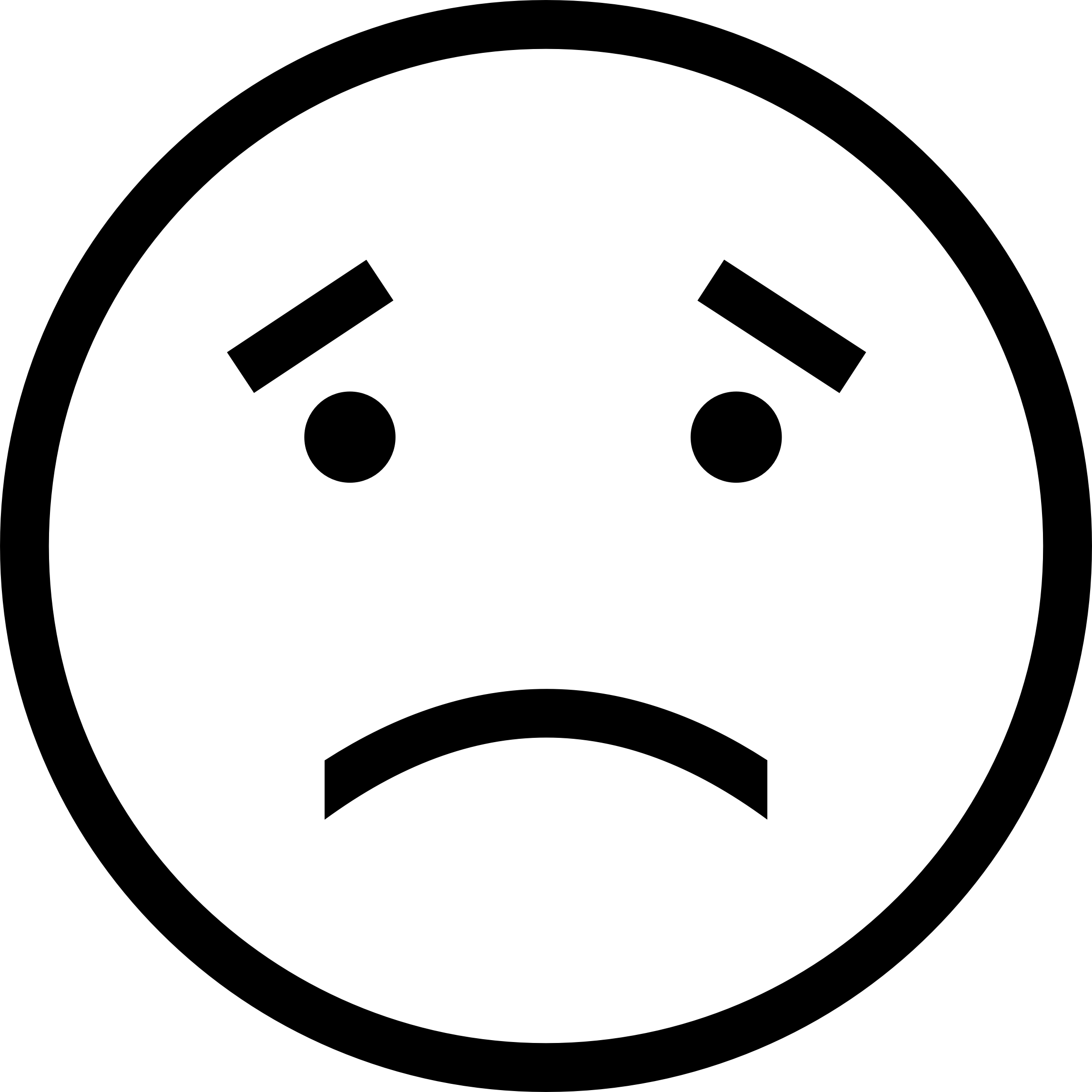 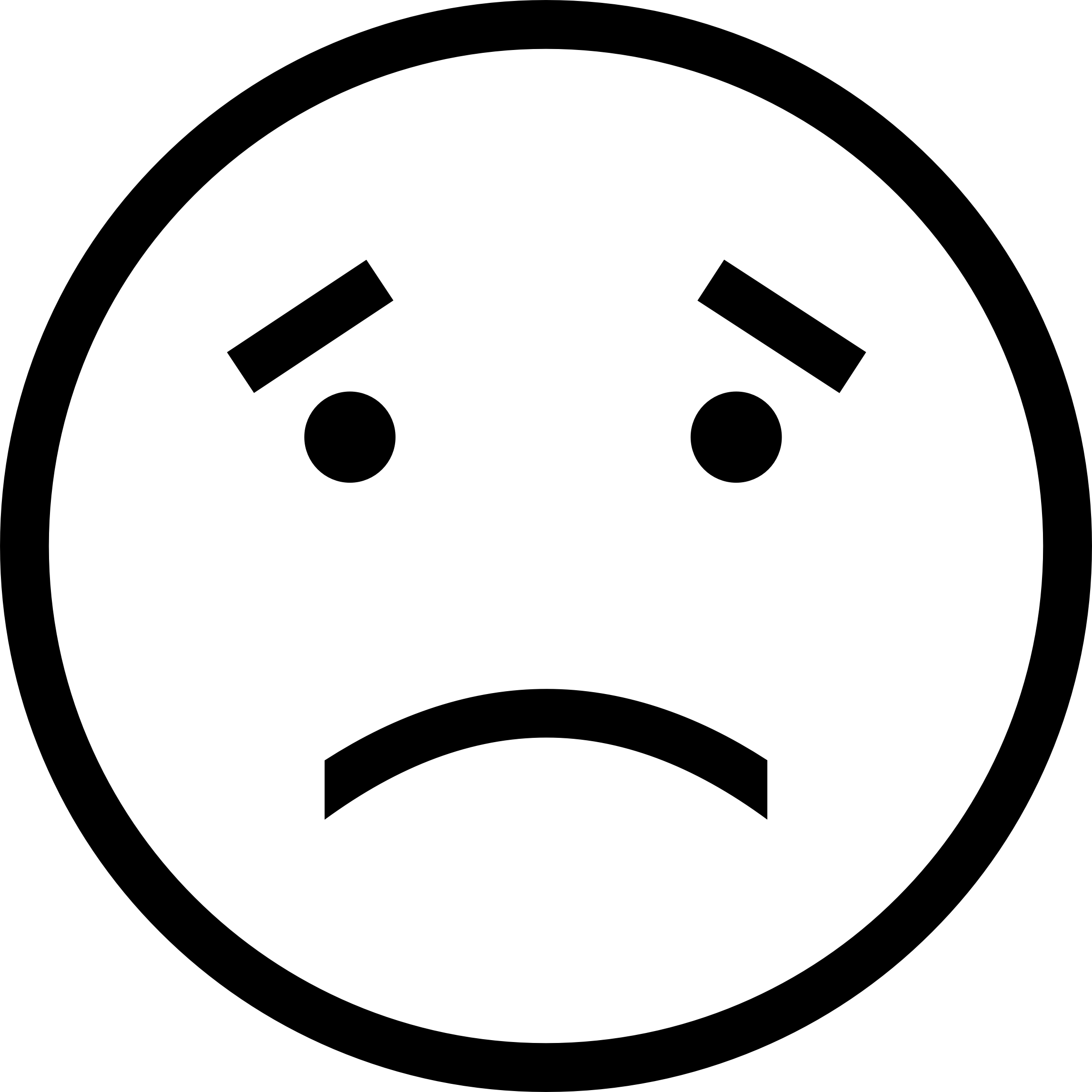 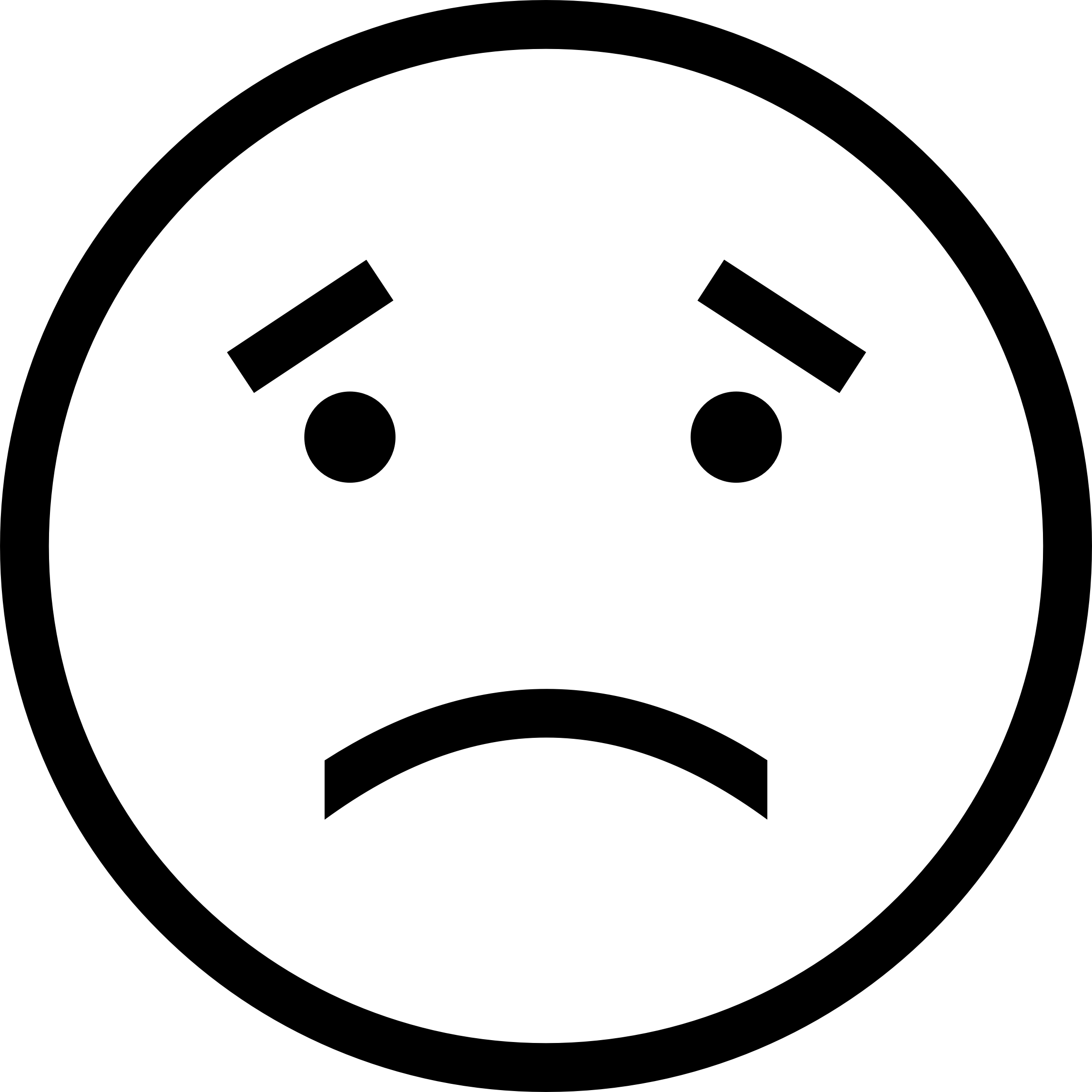 25
[Speaker Notes: List the papers here ,noise, and overhead, we can do both. Use more abstract way to say: for example, we use existing gradient information, no extra computation at all]
Key Idea
See a single batch as two half batches and measure cosine similarity between their gradients
A full batch
A half batch
A half batch
A half batch
A half batch
Cosine Similarity
Minimal Overhead
Fine Granularity
Closely Related to Gradient Variance
(with Math Proofs)
Normalized and Bounded
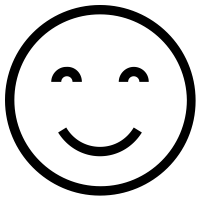 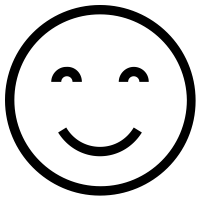 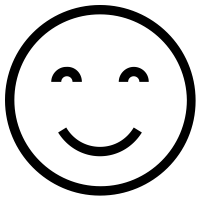 26
Smile Face Icon from Creative Stall
SimiGrad
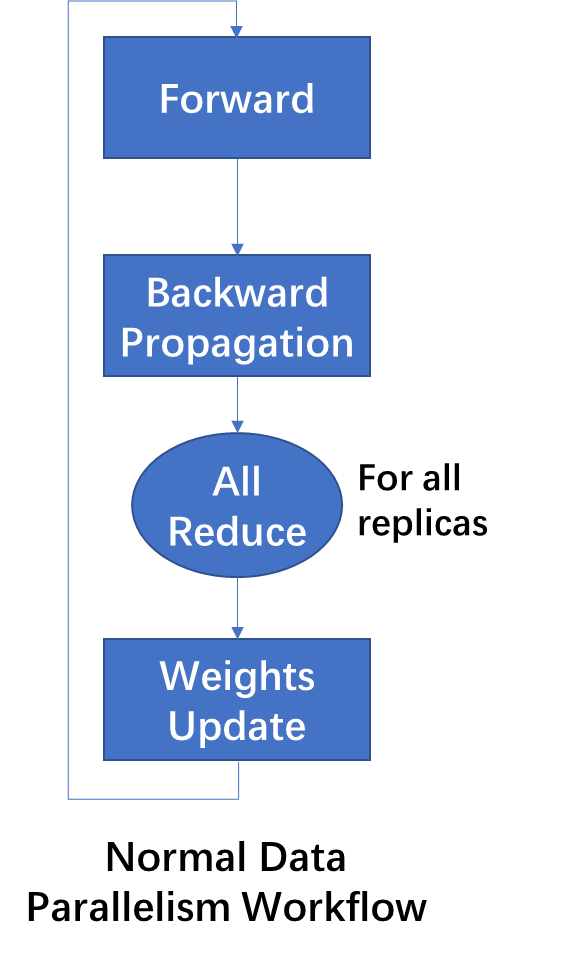 SimiGrad utilize the gradients from different replicas
Replica 0
Replica 1
Replica 0
Replica 1
AllReduce
Replica 2
Replica 3
Replica 2
Replica 3
27
Key Idea
A full batch
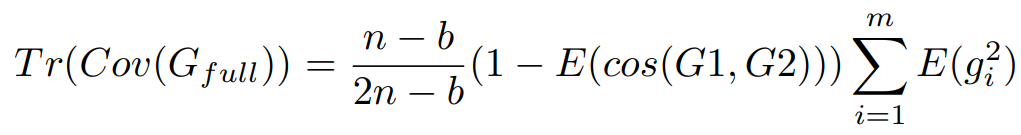 See as
Cosine similarity between two half batches
Total gradient variance
A half batch
A half batch
Gradients
Gradients
Benefits:
Minimal Overhead
Normalized and Bounded
Closely Related to Gradient Variance
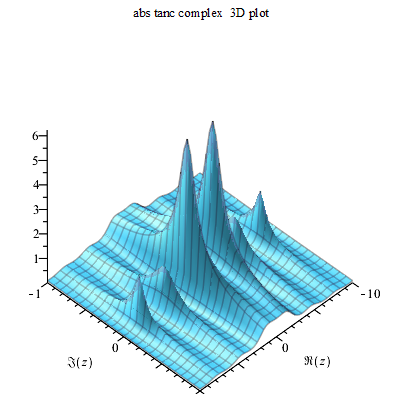 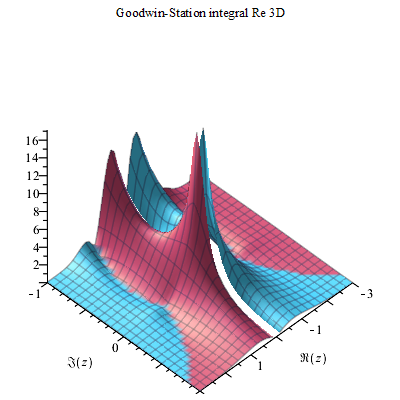 Cosine Similarity
28